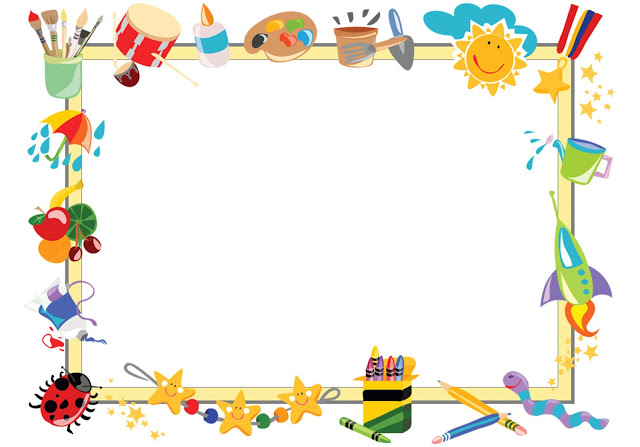 TRƯỜNG TIỂU HỌC NGUYỄN THỊ MINH KHAI
LUYỆN TỪ VÀ CÂU
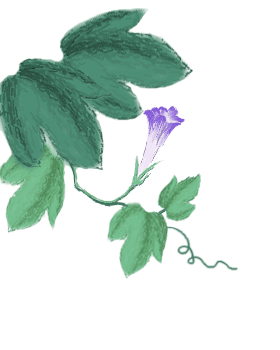 Mở rộng vốn từ:
Trung thực – Tự trọng
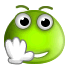 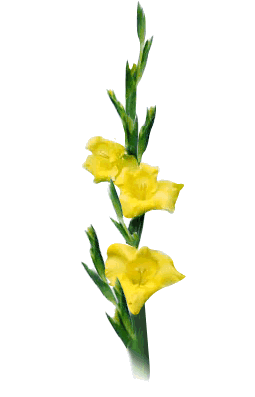 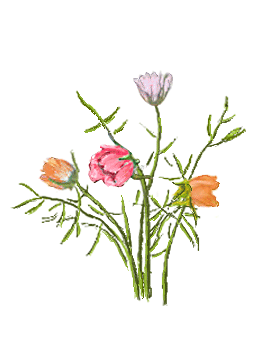 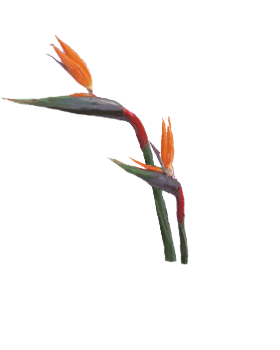 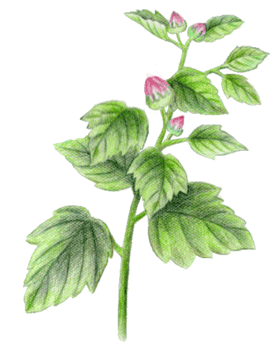 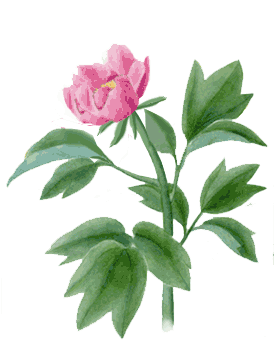 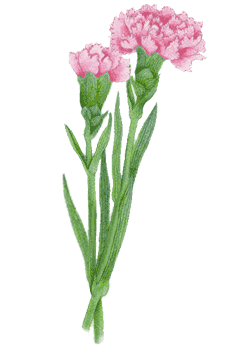 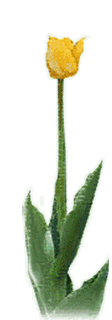 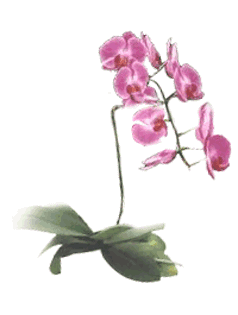 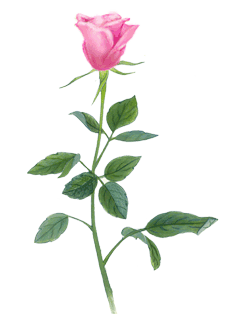 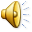 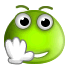 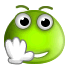 Luyện từ và câu
MỞ RỘNG VỐN TỪ: TRUNG THỰC – TỰ TRỌNG
1) Tìm những từ cùng nghĩa và những từ trái nghĩa với trung thực:
M:- Từ cùng nghĩa: thật thà.
     - Từ trái nghĩa : gian dối.
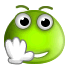 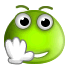 Từ cùng nghĩa với trung thực
thẳng thắn
thành thật
thẳng tính
thật lòng
ngay thẳng
bộc trực
ngay thật
chính trực
chân thật
thật thà
thật tâm
dối trá
gian dối
bịp bợm
Từ trái nghĩa với trung thực
gian lận
lừa lọc
lừa đảo
gian trá
lừa dối
gian manh
lừa bịp
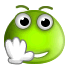 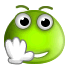 Luyện từ và câu
MỞ RỘNG VỐN TỪ: TRUNG THỰC – TỰ TRỌNG
1) Tìm những từ cùng nghĩa và những từ trái nghĩa với trung thực:
- Từ cùng nghĩa: thật thà, thành thật, thật lòng, thật tâm, thẳng thắn, ngay thẳng, bộc trực, …
- Từ trái nghĩa : gian dối, lừa đảo, lừa dối, gian dối, gian lận, dối trá,  lừa đảo, lừa lọc, …
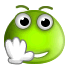 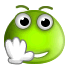 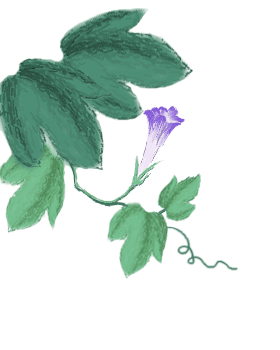 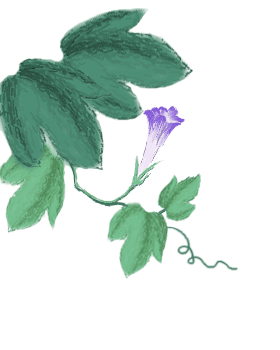 Luyện từ và câu
MỞ RỘNG VỐN TỪ: TRUNG THỰC – TỰ TRỌNG
2) Đặt câu với một từ cùng nghĩa với trung thực hoặc một từ trái nghĩa với trung thực.
- Lan là một cô bé ngoan ngoãn, thật thà.
- Chúng ta cần phải đề phòng với những kẻ gian xảo.
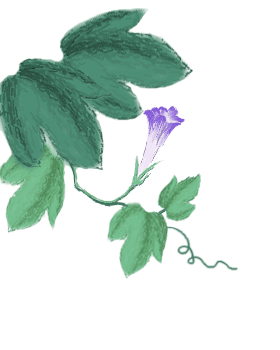 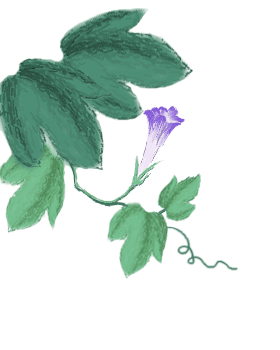 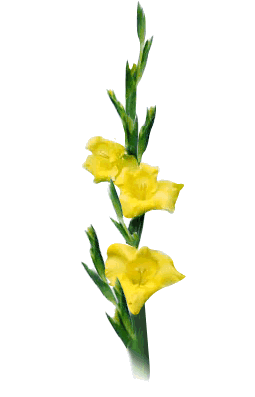 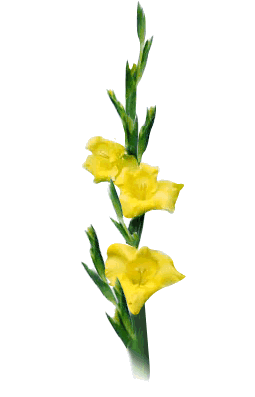 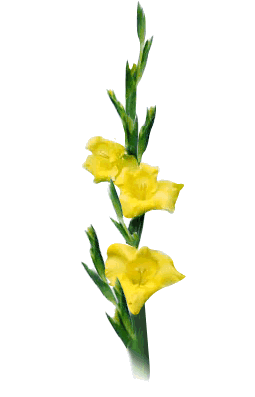 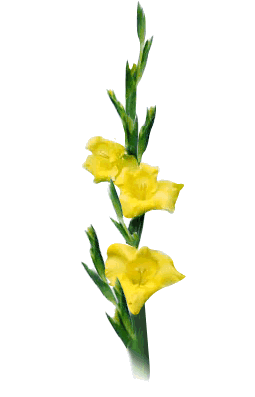 3) Dòng nào dưới đây nêu đúng nghĩa của từ tự trọng?
Tin vào bản thân mình.
Quyết định lấy công việc của mình.
Coi trọng và giữ gìn phẩm giá của mình.
Đánh giá mình quá cao và coi thường người khác.
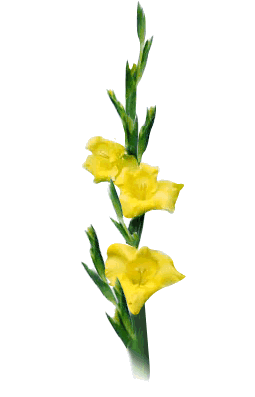 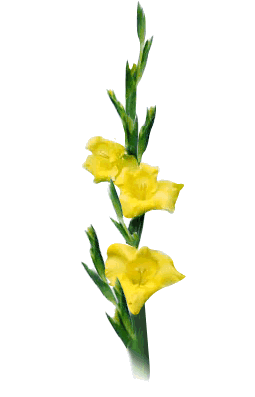 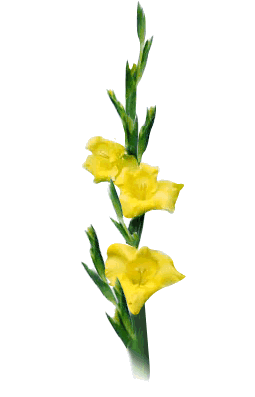 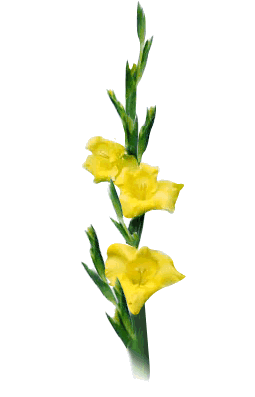 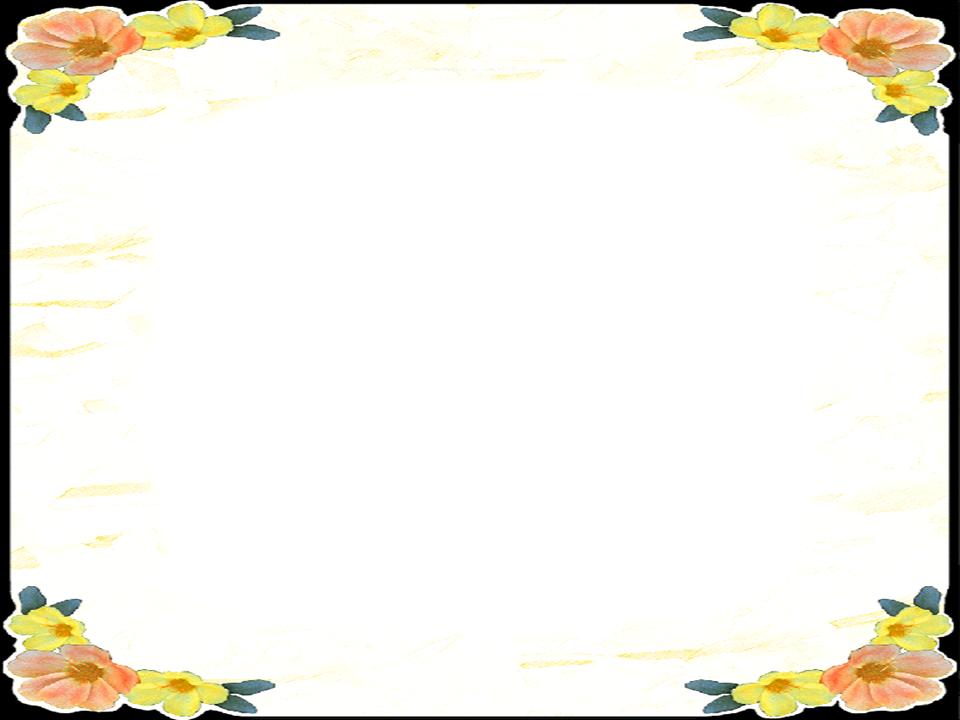 4) Cho các thành ngữ, tục ngữ sau:
 Thẳng như ruột ngựa.
 Giấy rách phải giữ lấy lề.
 Thuốc đắng dã tật.
 Cây ngay không sợ chết đứng.
 Đói cho sạch, rách cho thơm.
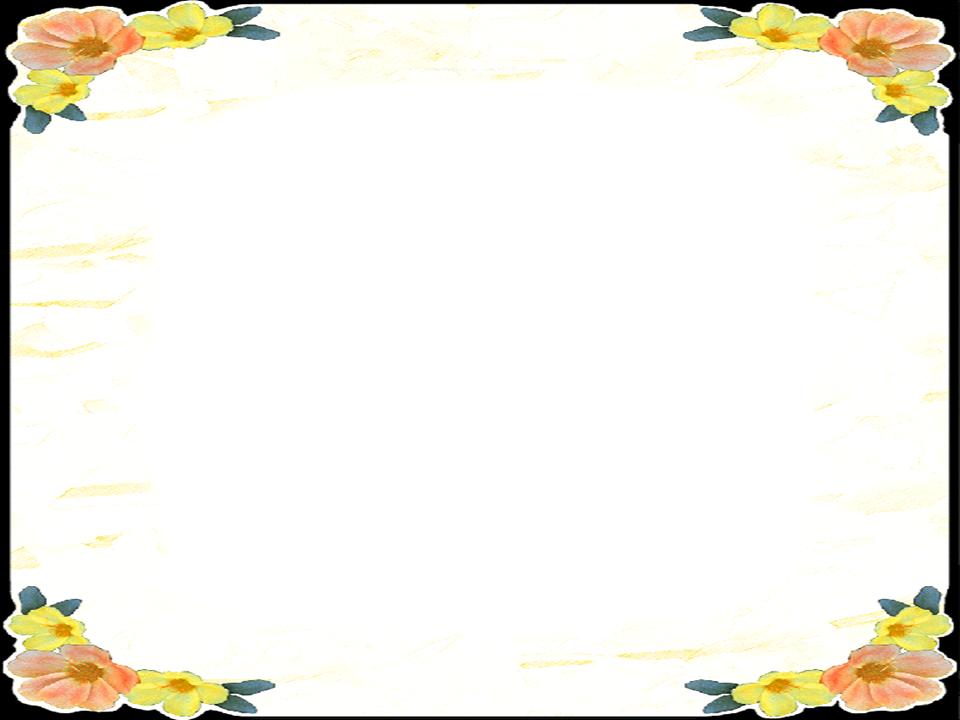 Thẳng như ruột ngựa: có lòng dạ ngay thẳng.
Giấy rách phải giữ lấy lề: dù nghèo đói, khó khăn vẫn phải giữ nền nếp.
Thuốc đắng dã tật: lời góp ý khó nghe nhưng giúp chúng ta sửa chữa khuyết điểm.
Cây ngay không sợ chết đứng: người ngay thẳng không sợ bị nói xấu.
Đói cho sạch, rách cho thơm: dù đói khổ vẫn phải sống trong sạch, lương thiện.
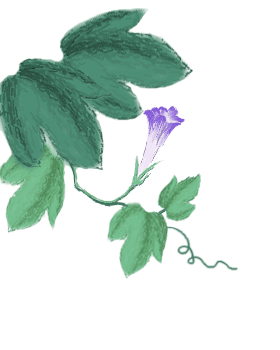 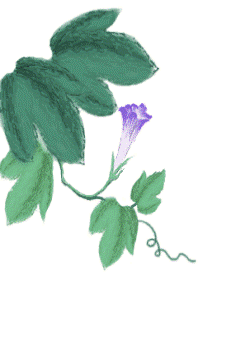 Thành ngữ, tục ngữ nói về                tính trung thực: 
- Thẳng như ruột ngựa.
- Thuốc đắng dã tật.
- Cây ngay không sợ chết đứng.
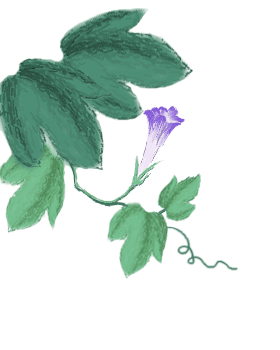 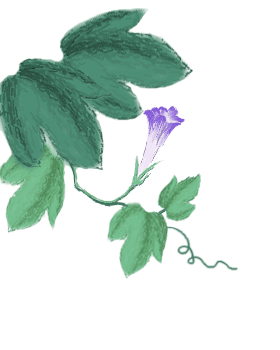 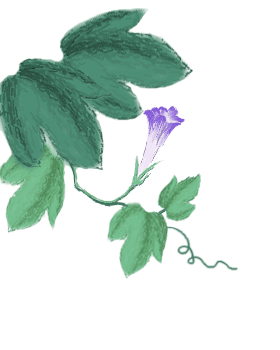 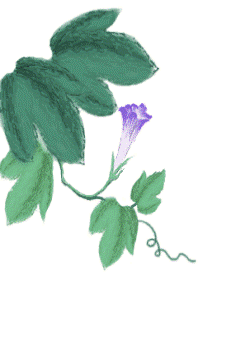 Thành ngữ, tục ngữ nói về         lòng tự trọng:
     - Giấy rách phải giữ lấy lề.
     - Đói cho sạch, rách cho thơm.
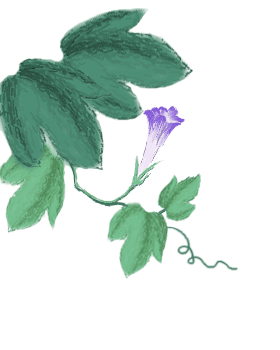 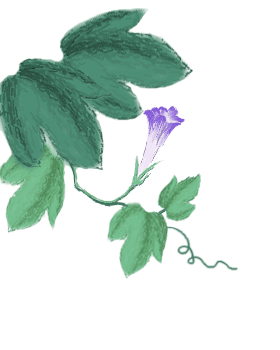 Chúc các em học tập tốt